The Power of Relationships
CAPP, PREP, SRAE Webinar
March 18, 2021
Zoom Keeping/Netiquette
Audio: 
Mute when not speaking
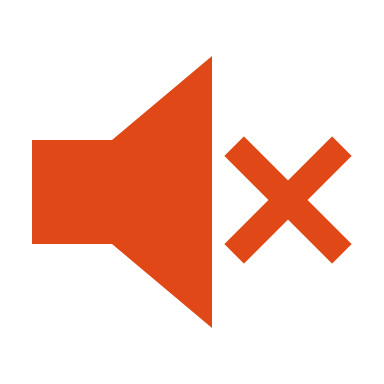 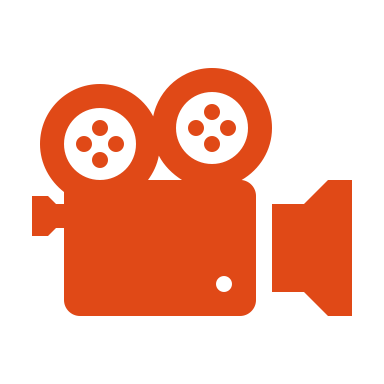 Recording will be available on the ACT site
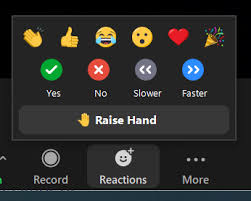 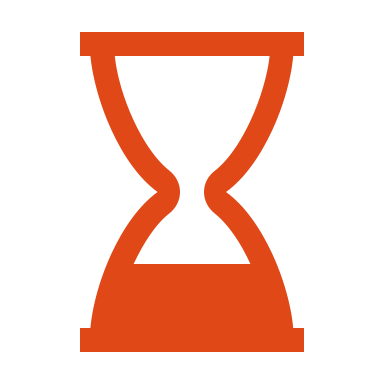 Delays?
Close other browsers
Participation:
- Zoom reaction features ➡️
- If using cell or someone else’s  link, “rename yourself”
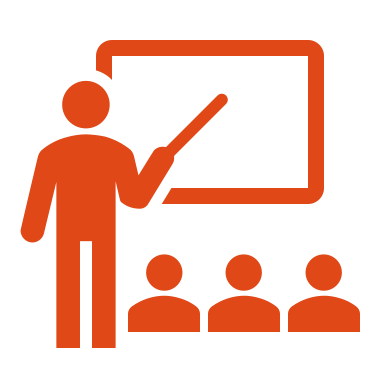 Foundations of learning and development
Key elements of developmental relationships
Reflect on your own experience
Intentionally building developmental relationships
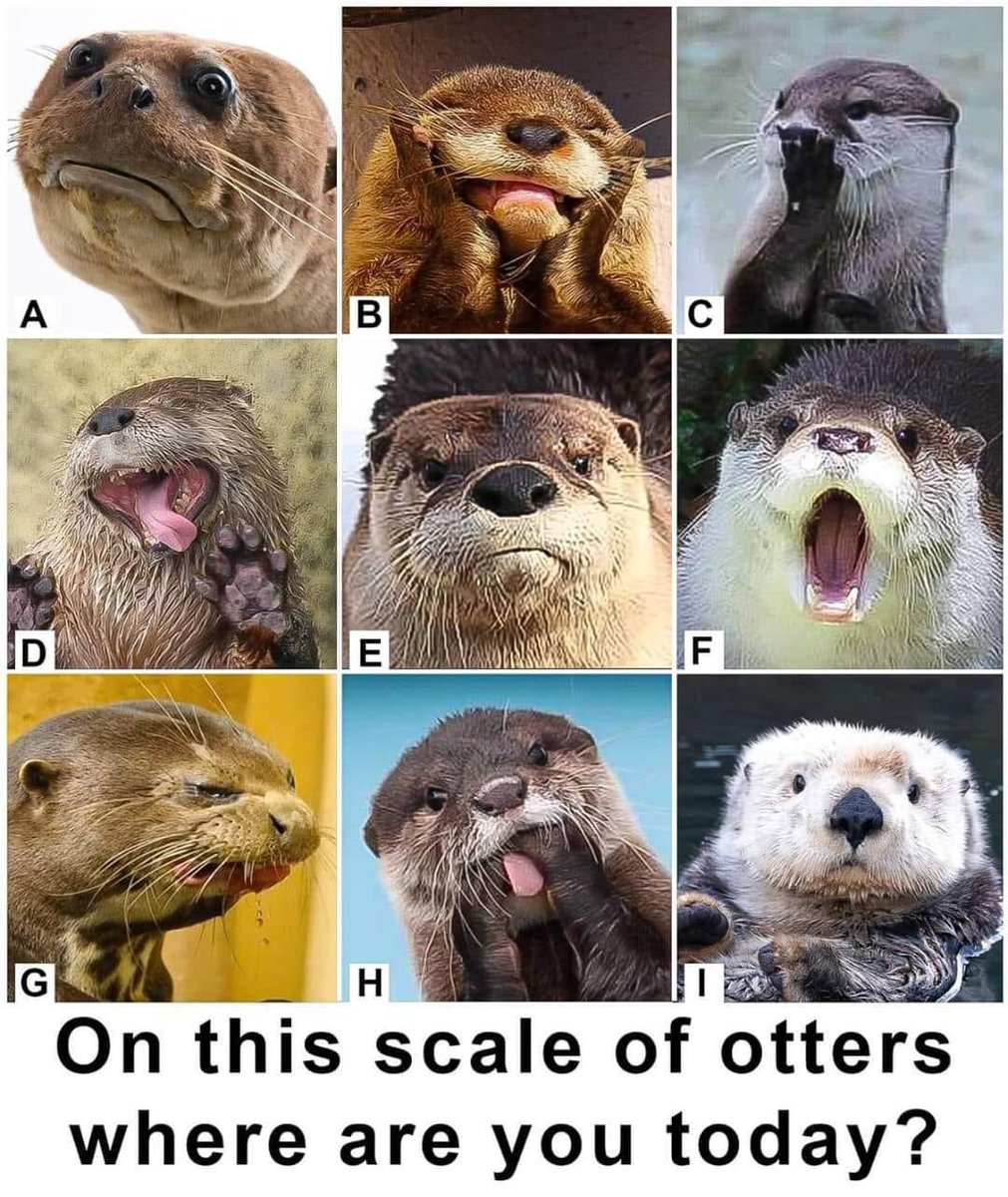 Checking in
Relationships Are Key
Resiliency research has shown that the single most important factor to overcome adversity and do well is to have  at least one stable and committed relationship with a supportive parent, caregiver, or other adult.
Werner & Smith. 1992
Foundations of Development and Learning
Resources:
Science of Learning and Development Science Alliance https://www.soldalliance.org/ 

Edutopia video: The Science of Learning and Development - YouTube
Development
A dynamic process that is shaped by ongoing,
reciprocal interactions between children’s biology, 
their developing brains and their physical and social
contexts
Neuroscience says
Brain is malleable/plastic
Growth happens through experiences and relationships
No two young people learn precisely in the same ways
Rich learning environments integrate social-emotional and cognitive/academic learning
Brain Works
Cells (neurons) are the building blocks of different structures within the brain (gray matter)Nerve fibers/tracts form the highways between them Major critical regions are built first, then joined together, then specialized Stimulation and activity molds how strongly each pathway works
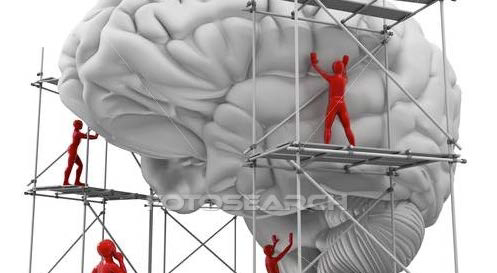 Growth spurts: infancy & adolescence
Laws/Norms
Economics
Peer
Family
Role models
School
Youth
Faith Communities
Neighborhood
Work
Media/Internet
Context mattersYouth are active agents
Toxic Environments
Impact development
Adverse Childhood Experiences (ACEs) study
Poverty/Disparities 

Neuroscience responds
Supportive relationships counter stress
Oxytocin (“love” hormone) versus Cortisol (stress hormone)
The New 3 Rs
o Relationships: The science tells us that relationships are the active ingredient in the learning environment, and the antidote to toxic stress. o Routines: The brain is a predictive machine, and is calm when things are orderly, making routines and consistency vital pieces of environments that encourage brain development. o Resilience: The key to building resilience is recognizing that we all – adults and youth alike – have strengths to build upon. Asset-based approaches allow us to help them understand and manage their emotions.
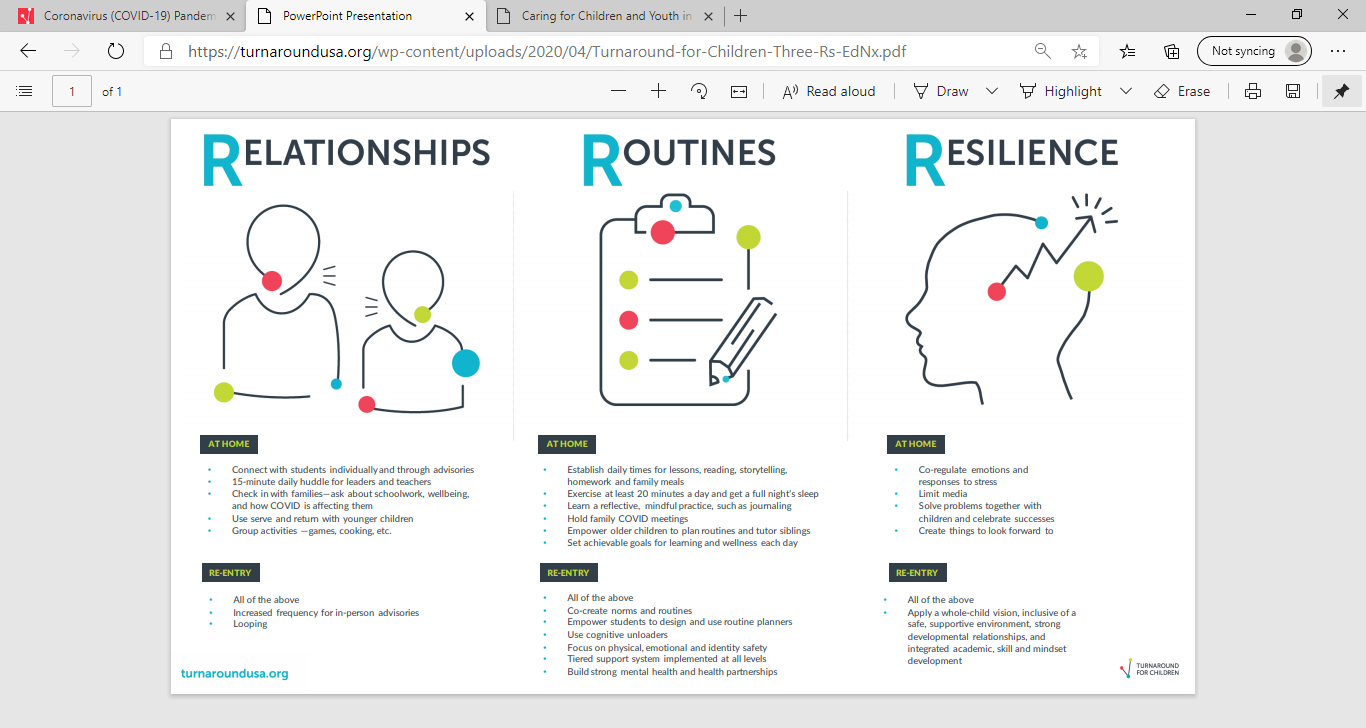 Resources For The New Three Rs: Relationships, Routines and Resilience | Turnaround for Children (turnaroundusa.org)
Reflection
Think back to your own adolescent years - middle or high
school years:
What did supportive relationships with adults look like?
How would you describe them?
Supportive relationships are characterized by sensitivity, attunement, consistency, trustworthiness, cognitive stimulation and scaffolding                         Osher et al. 2018
How can we be more intentional in developing supportive relationships?
Developmental Relationships
Developmental relationships are the active ingredients of effective interventions.
They are characterized by
attachment/connection
reciprocity
progressive complexity
balance of power
Simple interactions are the building blocks; relationships emerge from
accumulated interactions.
Li & Julian. 2012
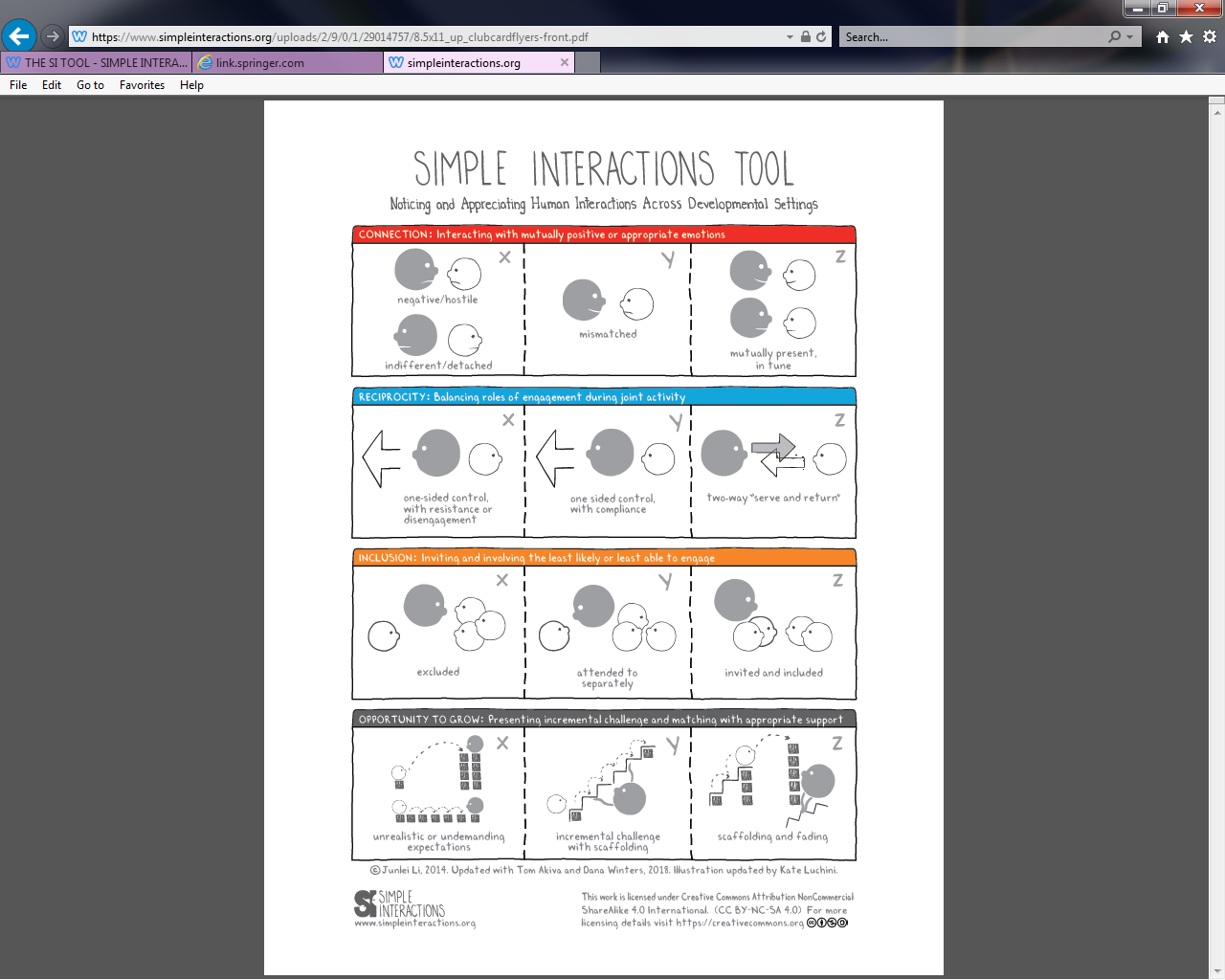 Simple Interactions Tool
Simple Interactions      https://www.simpleinteractions.org/
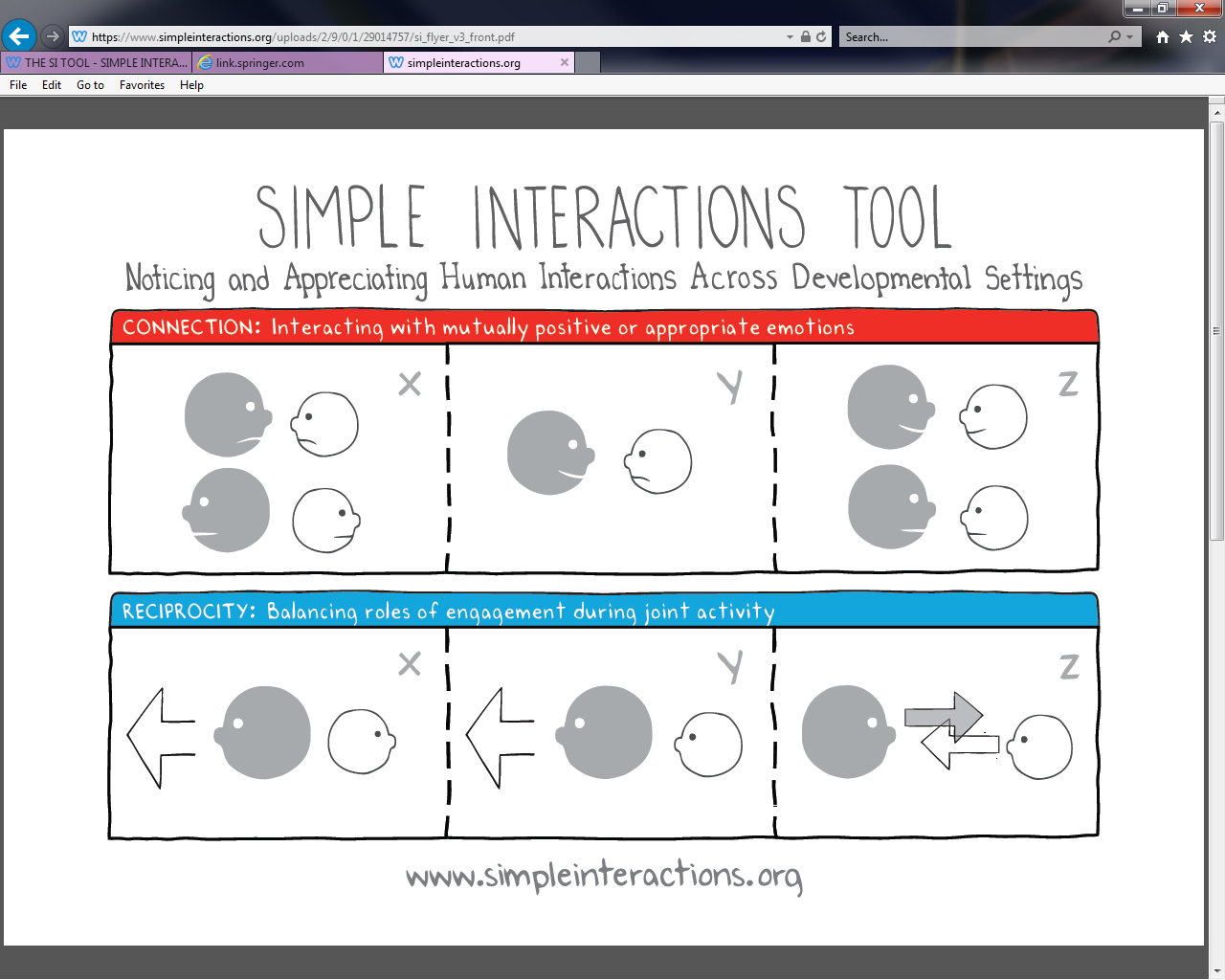 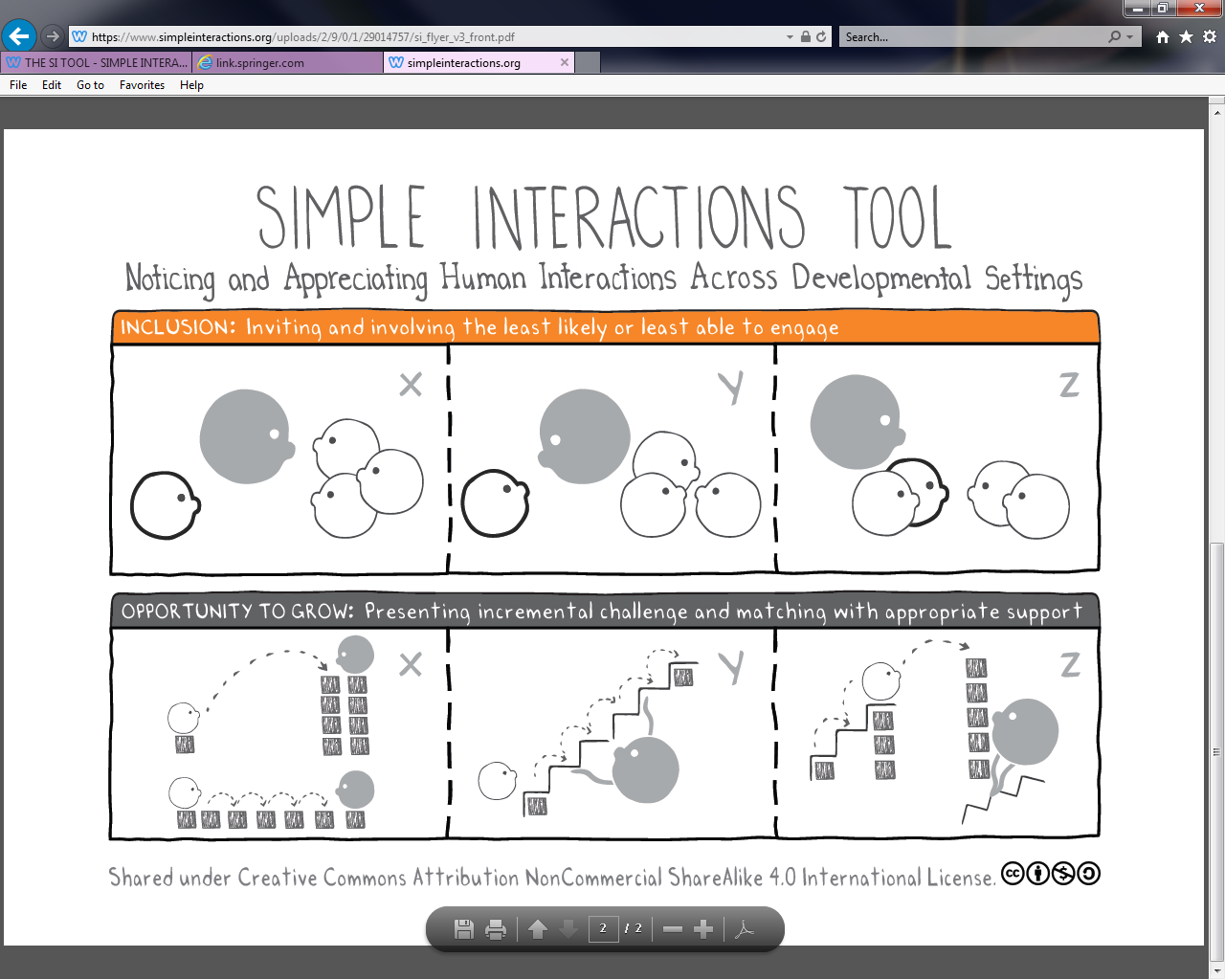 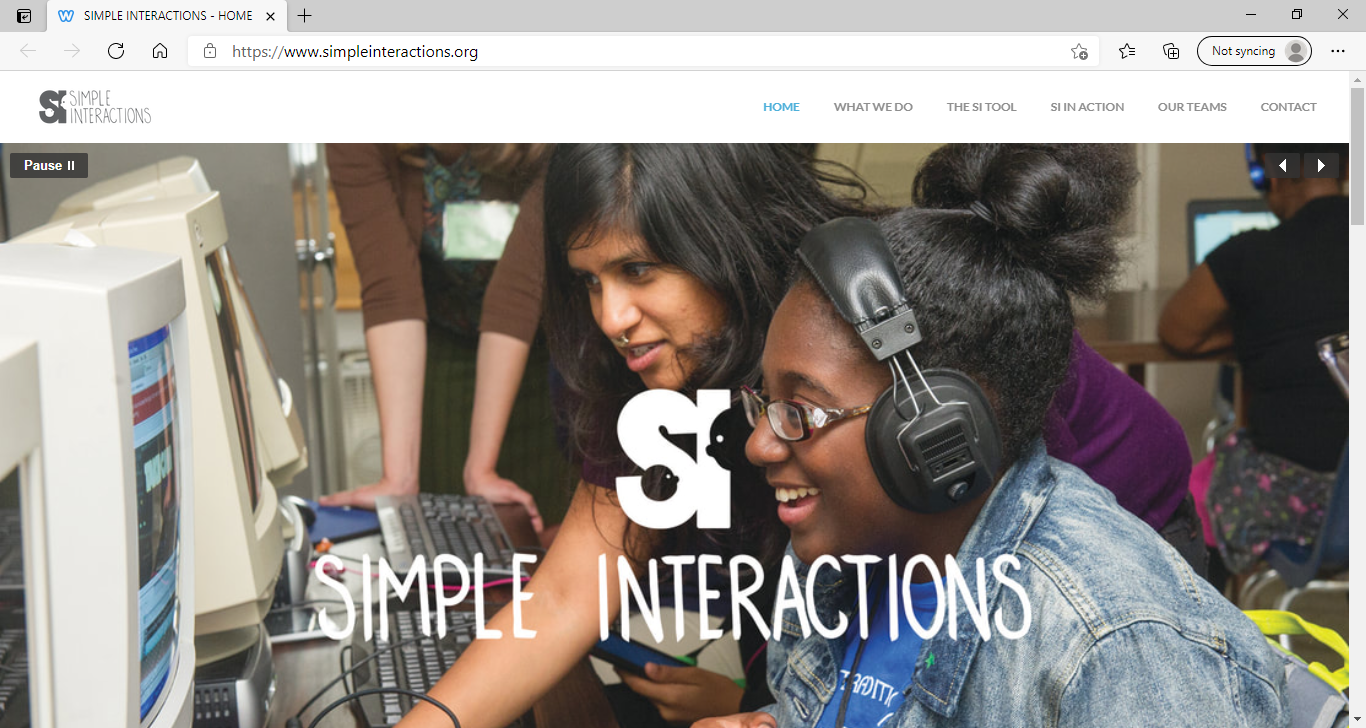 SIMPLE INTERACTIONS - HOME
How could you apply these strategies?

How could you use this tool in your workplace?
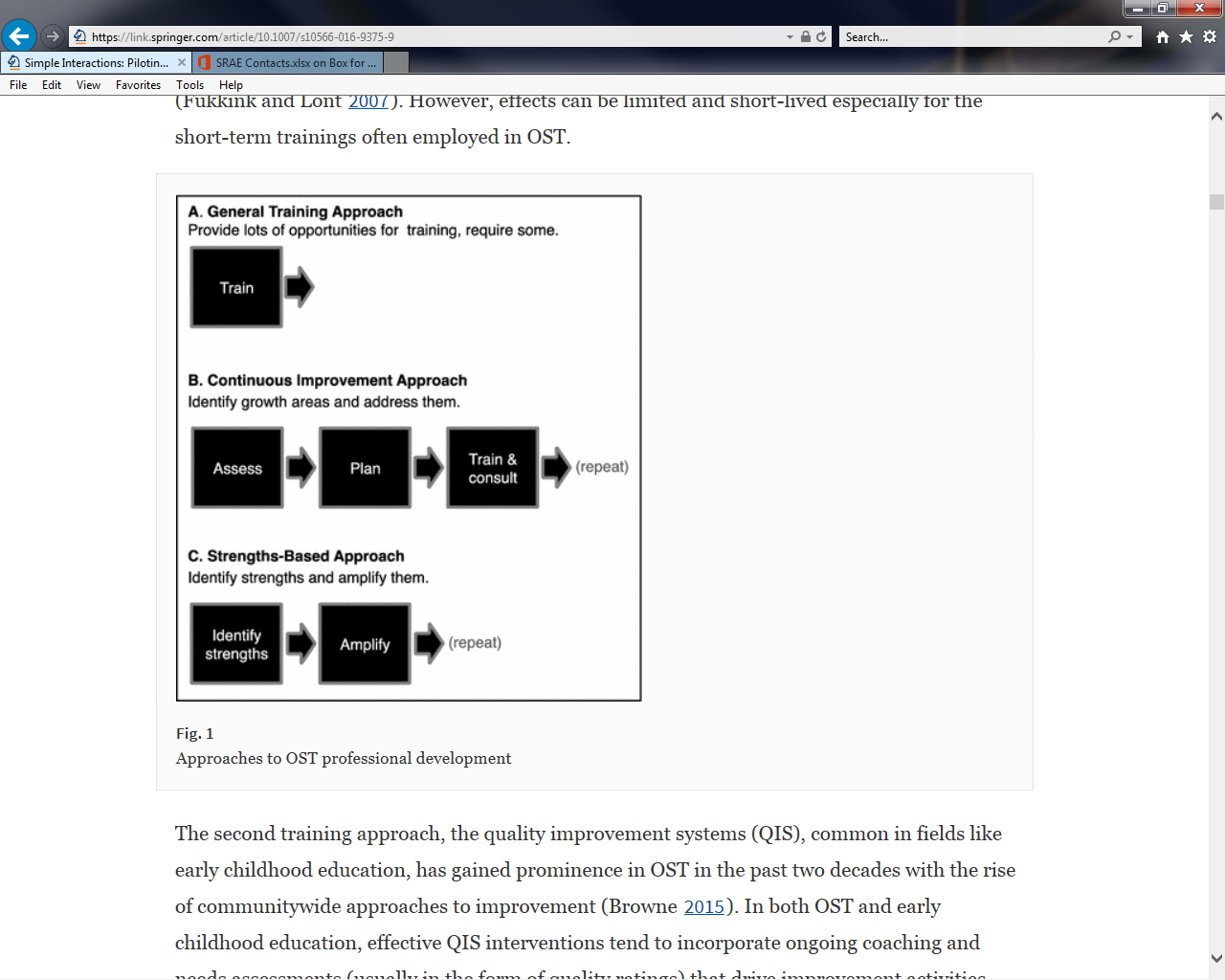 A promising approach to professional developmentAkiva. T. et al. 2016
Search Institute’s Developmental Relationship Frameworkhttps://www.search-institute.org/developmental-relationships/developmental-relationships-framework/
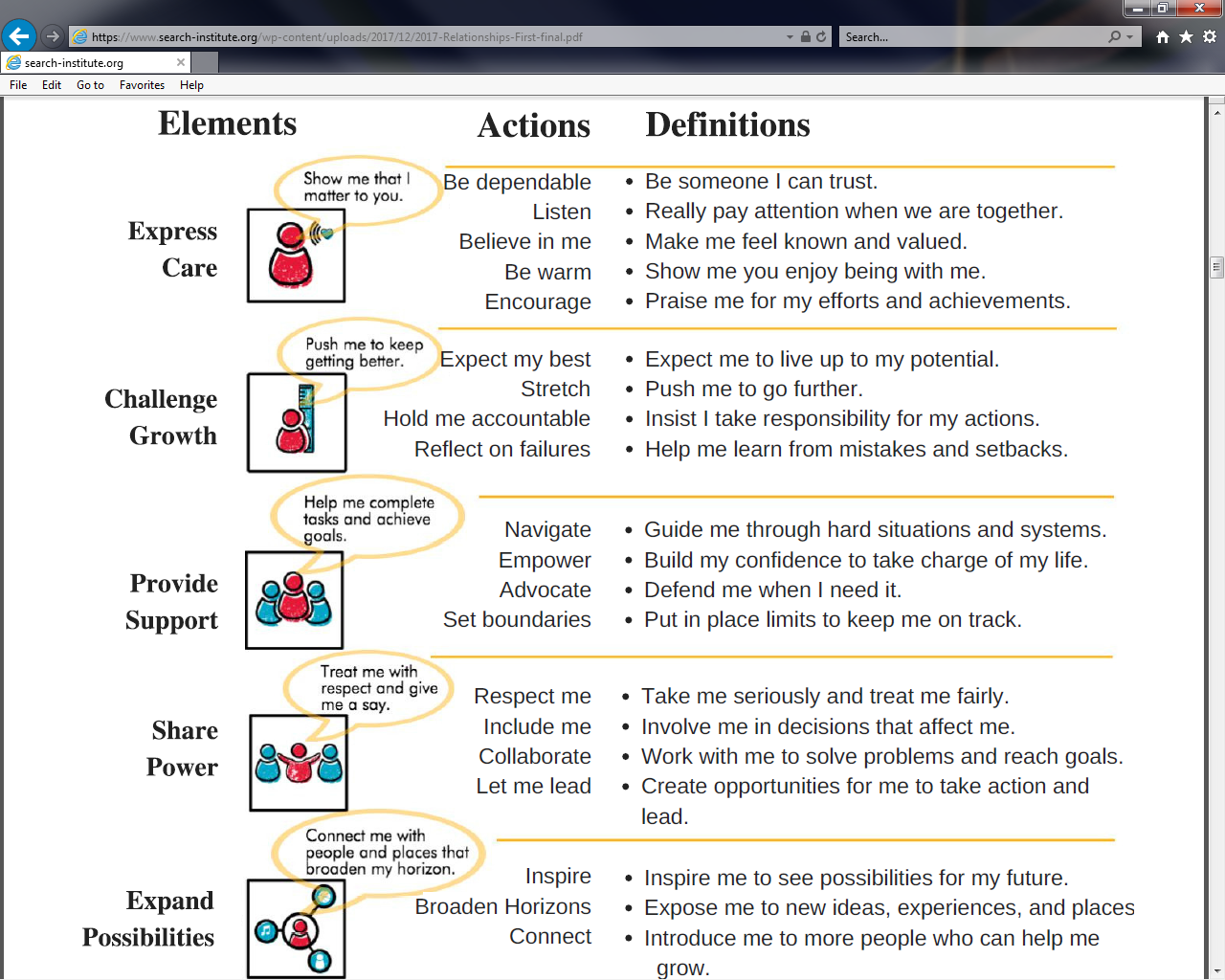 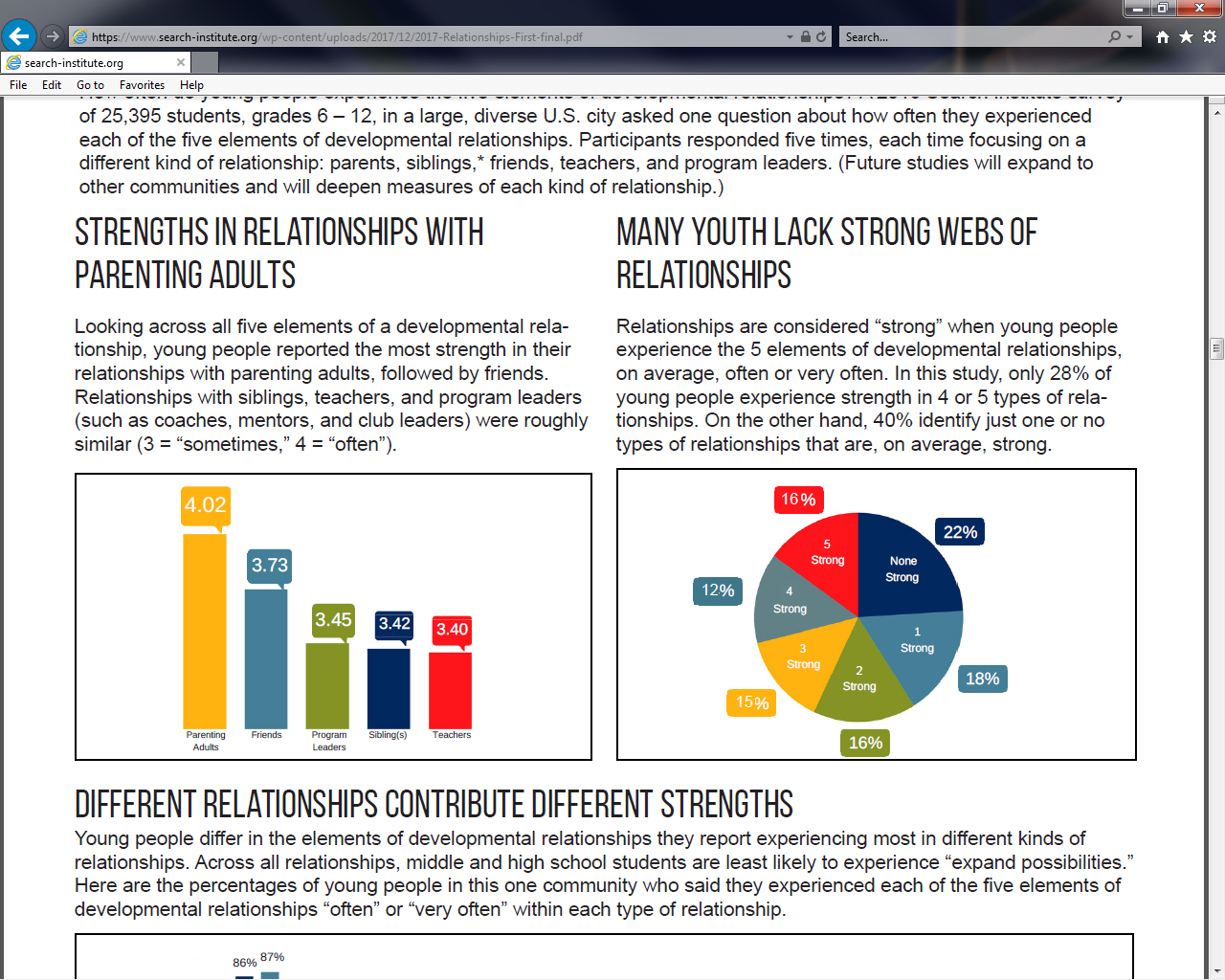 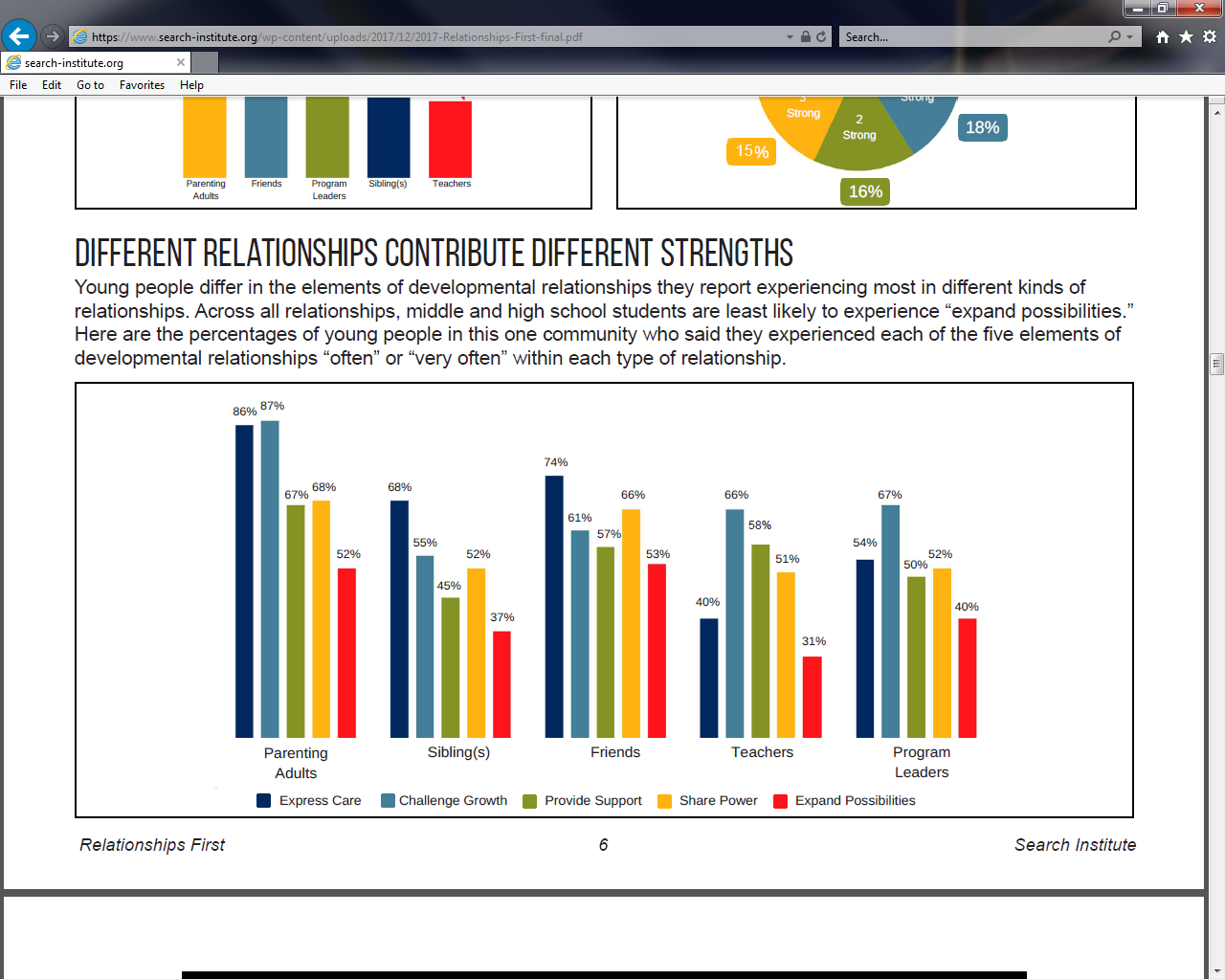 Any thoughts or comments?
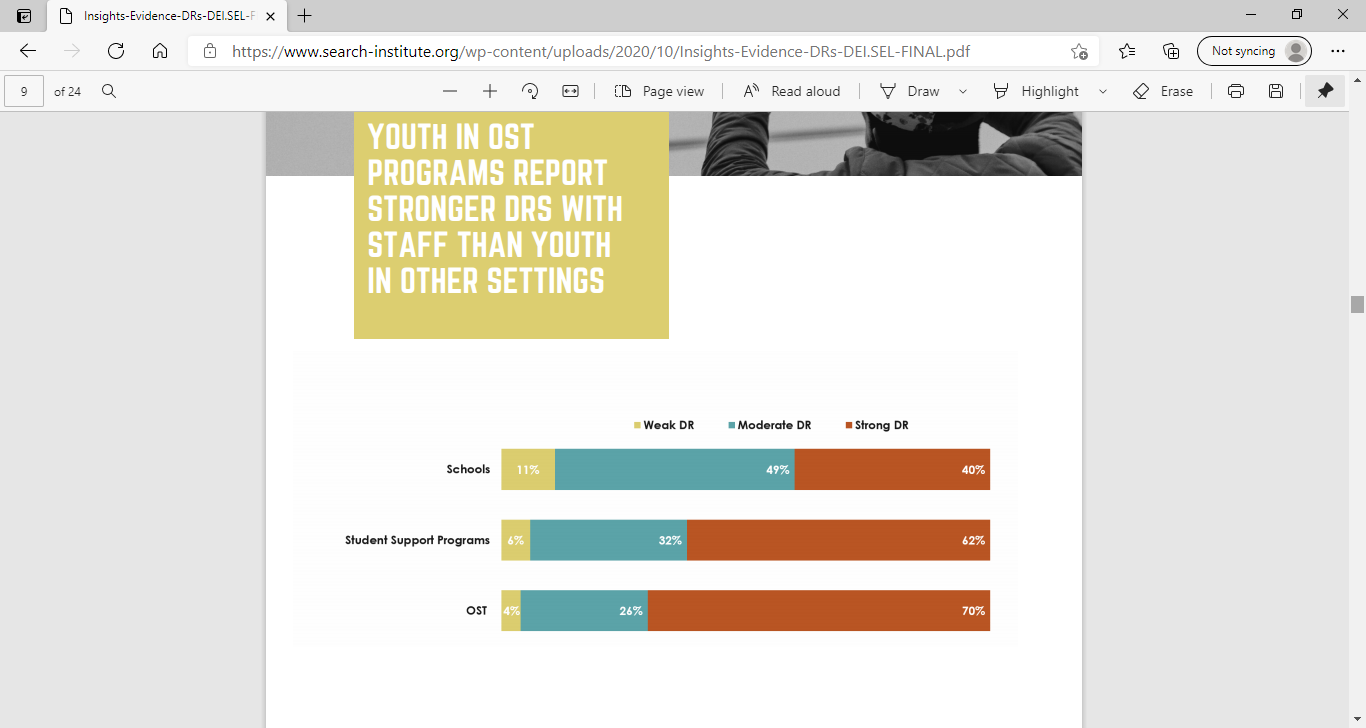 12,796 youth
6-12 grade

12% OST
7% Student Support
Insights-Evidence-DRs-DEI.SEL-FINAL.pdf (search-institute.org)
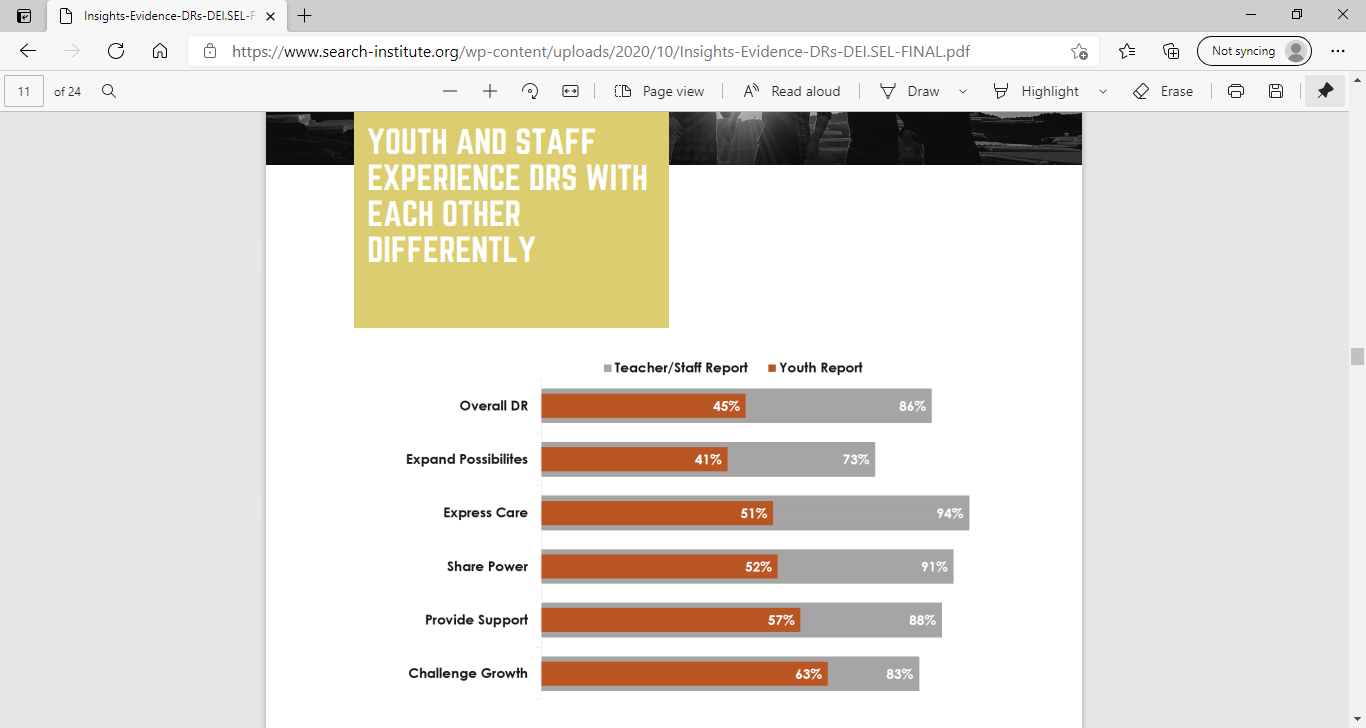 Poll: How much attention are you giving to each of the actions listed below in your interactions with young people?
1. Showing them that they can trust me2. Giving them individual attention3. Helping them learn from mistakes & failures4. Holding them accountable for their actions5. Building their self-confidence6. Standing up for them when they need it7. Taking their ideas seriously8. Involving them in important decisions9. Inspiring them to see future possibilities10. Introducing them to new people, places, and ideas
Source: Relationships Check Tool (search-institute.org)
Impact of strong developmental relationships
Young people are more likely to report a wide range of social-emotional strengths and competencies
Demonstrate academic strengths and civic commitment
Are more resilient in the face of stress and adversity
Impact amplifies when young people have a web of strong relationships
Building Developmental Relationships4 Ss Interview
4Ss interview: https://www.search-institute.org/wp-content/uploads/2019/08/4-Ss-Interview-download.pdf
Kent Pekel’s Ted Talk: https://www.ted.com/talks/kent_pekel_getting_relationships_right
Questions?
Takeaways?
Thank You!
Resources
ACT for Youth: Youth Work Professionals
 http://www.actforyouth.net/youth_development/professionals/

Turnaround for Children  
Turnaround for Children (turnaroundusa.org) 

Search Institute
Search Institute-- Helping Young People Be and Become Their Best Selves (search-institute.org)

Simple Interactions
SIMPLE INTERACTIONS - HOME
References
Werner, E. E., & Smith, R.S. (1992). Overcoming the odds: High-risk children from birth to adulthood. Ithaca, NY: Cornell University Press


Li & Julian.2012. Developmental Relationships as the Active Ingredient: An Unifying Working Hypothesis of “What Works” Across Intervention Settings.  American Journal of Orthopsychiatry. Vol 82, No. 2, 157-166

Akiva. et al. 2016. Simple Interactions: Piloting a Strengths-Based and Interaction-Based Professional Development Intervention for Out-of-School Time Programs. Child Youth Care Forum. 46:285-305

Pamela Cantor et al. 2018. Malleability, plasticity, and individuality: How children learn and develop in context. Full article: Malleability, plasticity, and individuality: How children learn and develop in context1 (tandfonline.com)

David Osher et al. 2018. Drivers of human development: How relationships and context shape learning and development. Full article: Drivers of human development: How relationships and context shape learning and development1 (tandfonline.com)